Презентация изготовления  книжки по сказке  «Теремок»
1-младшая группа
Воспитатели: Котова О.Н.
Матыцина М. В.
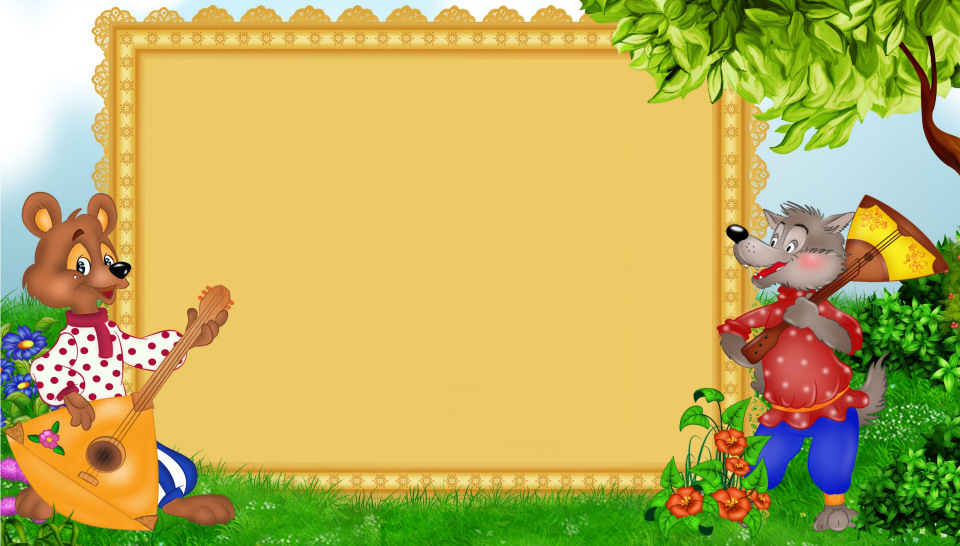 Цель : развитие творческих способностей детей через театрализованную деятельность; воспитывать усидчивость и зрительное восприятие.
Задачи:
• побуждать интерес к предлагаемой деятельности;
• привлекать детей к совместной театрализованной деятельности;
• развивать речь, воображение и мышление;
• помогать робким и застенчивым детям включаться в театрализованную игру;
Предварительная Работа:
1. Чтение сказки «теремок»;
2. Рассматривание иллюстраций к сказке;
3. Просмотр мультфильма «теремок»;
4. Показ сказки «Теремок»
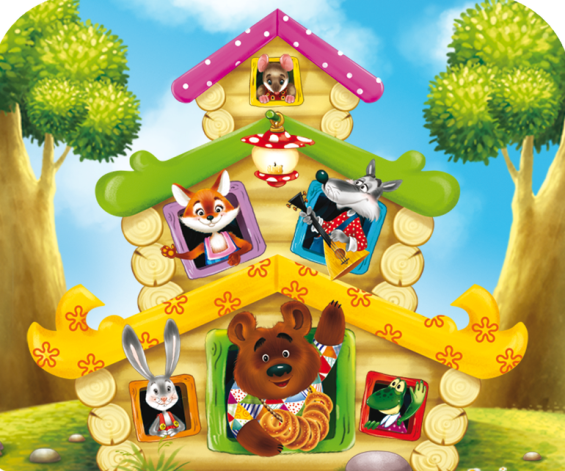 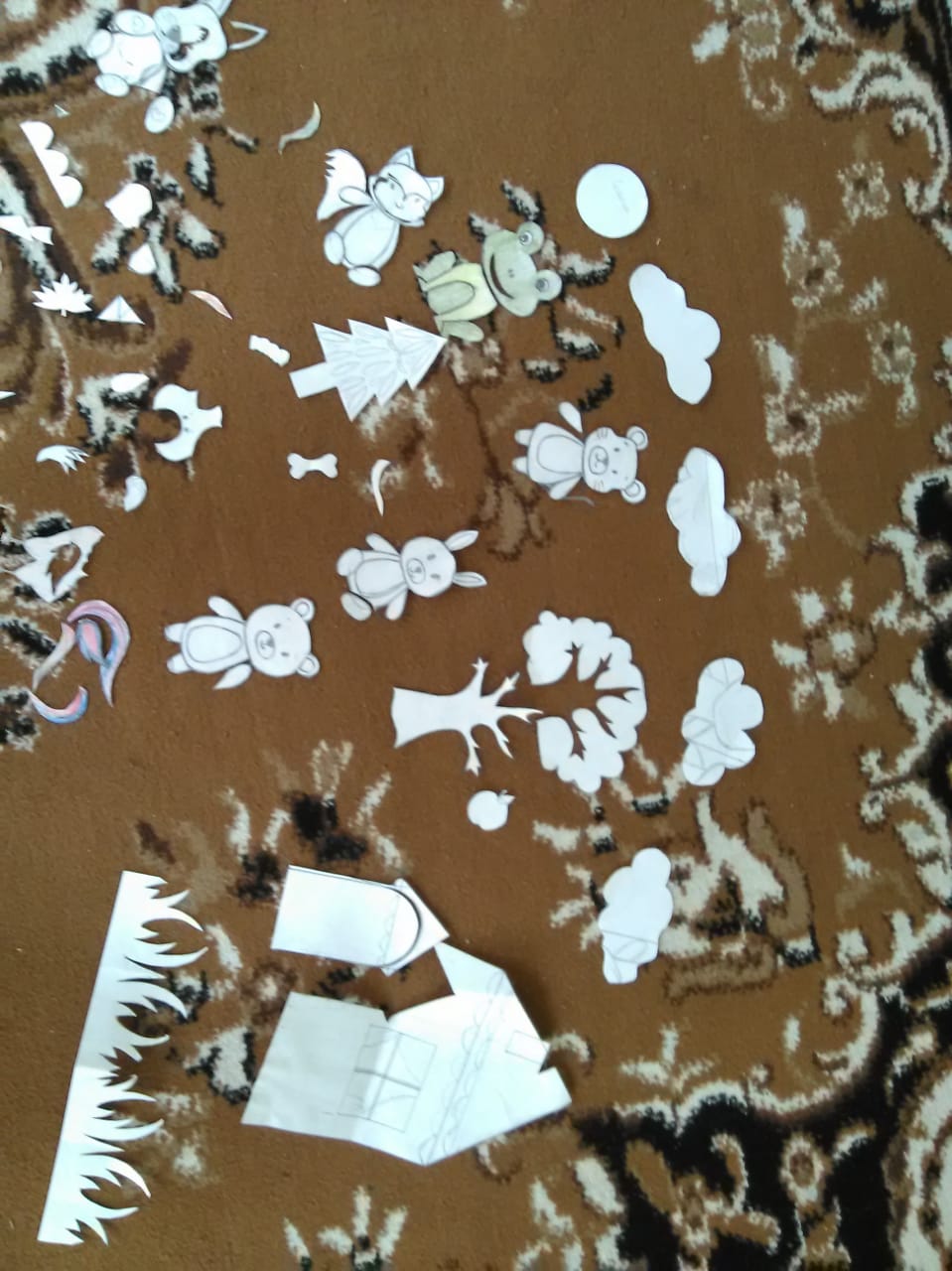 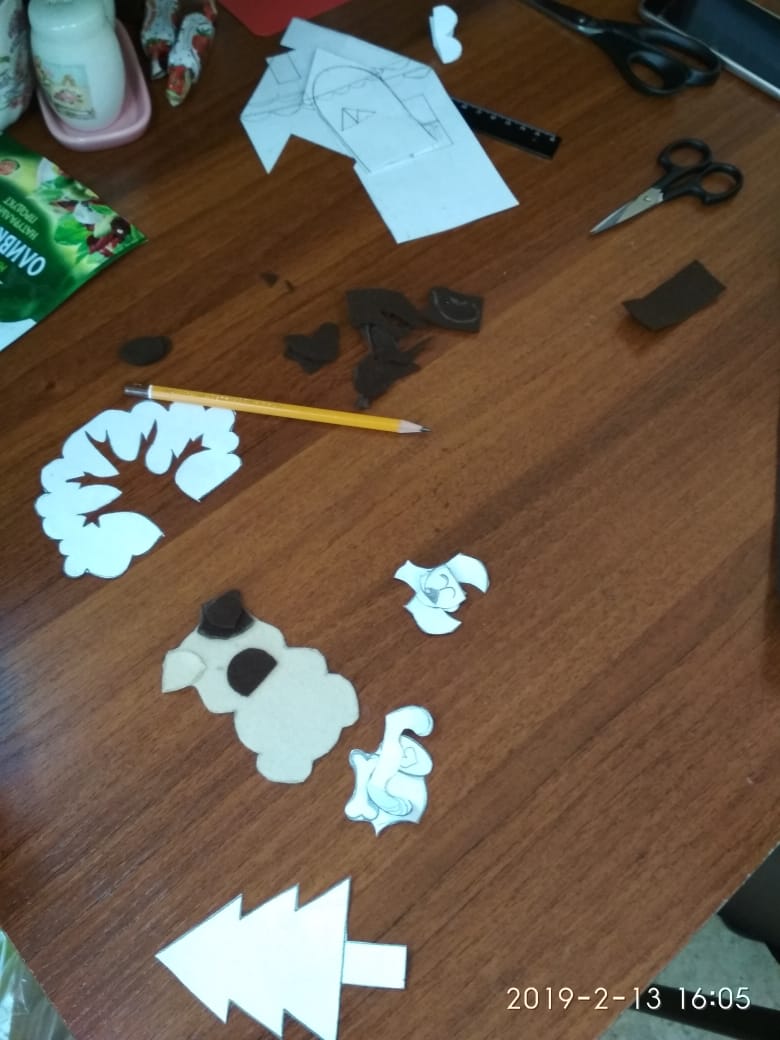 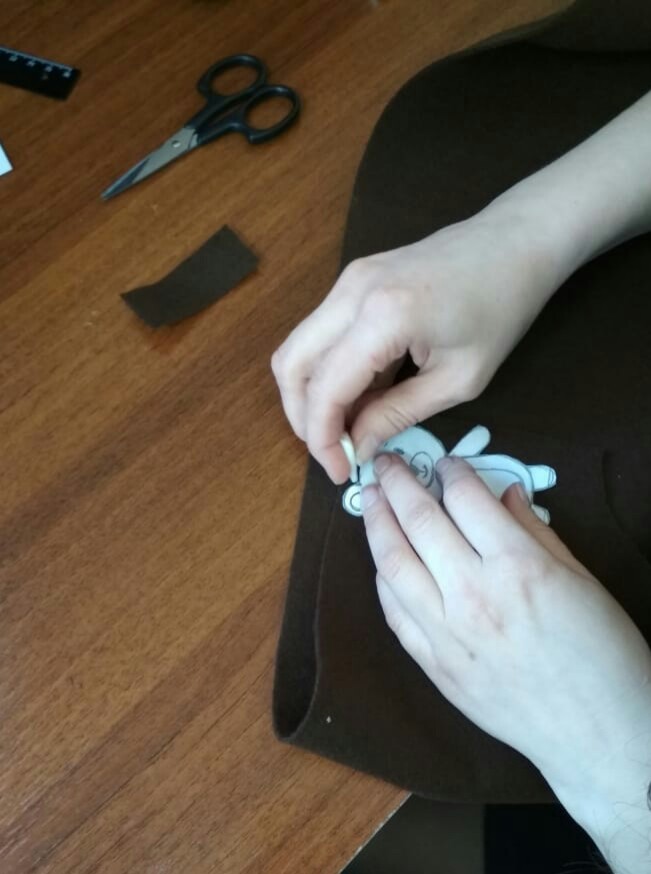 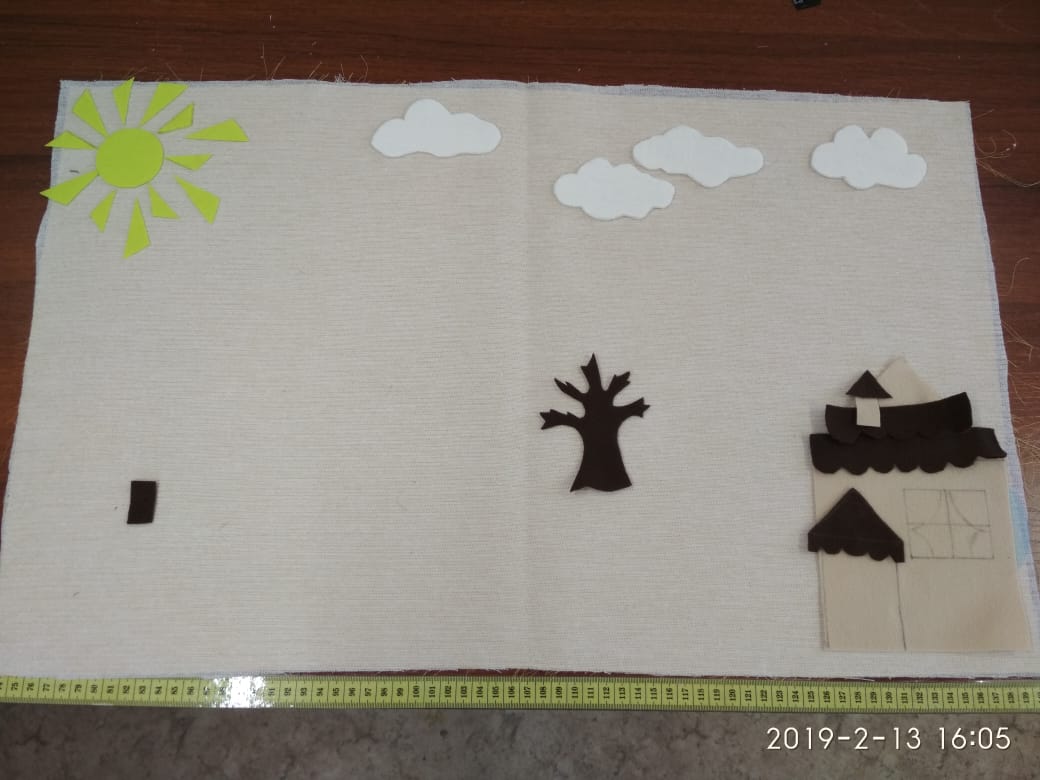 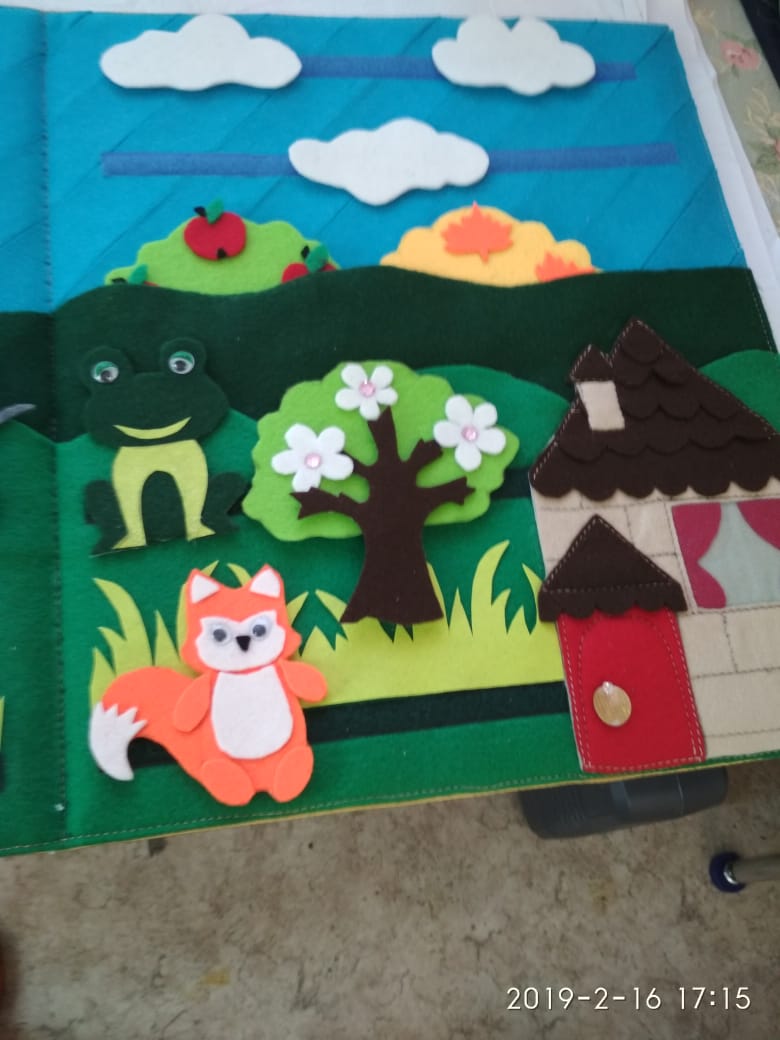 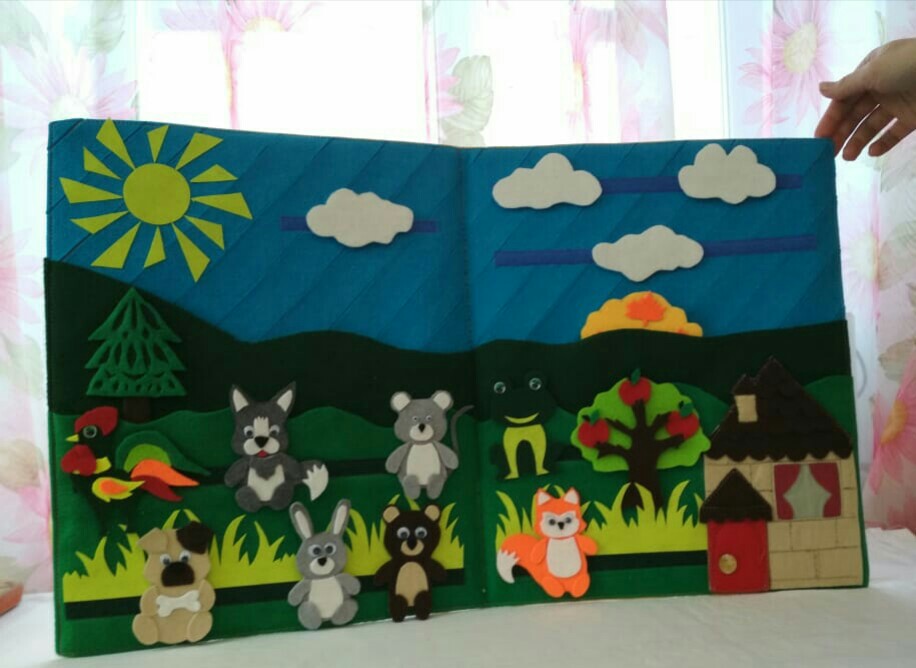 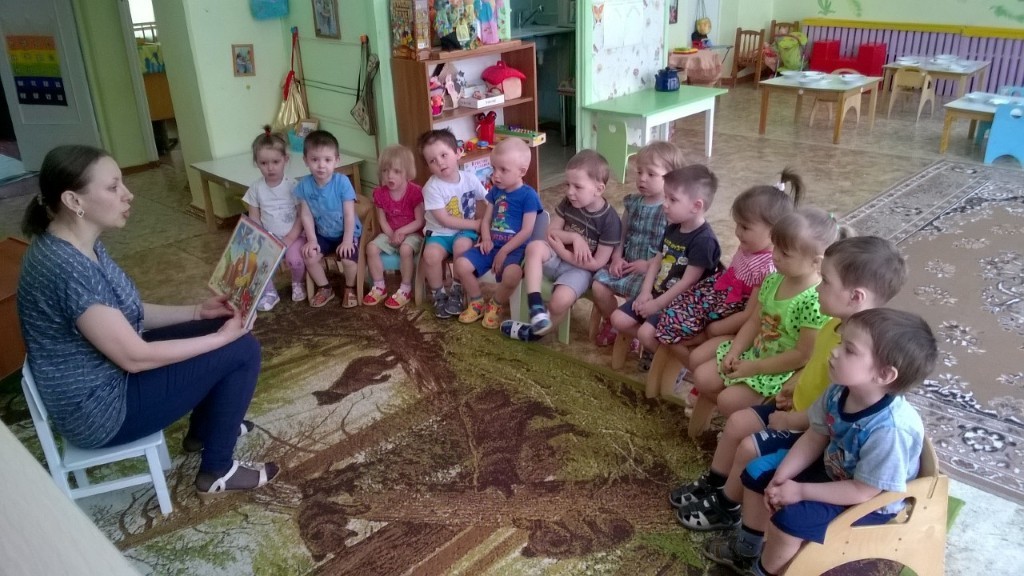 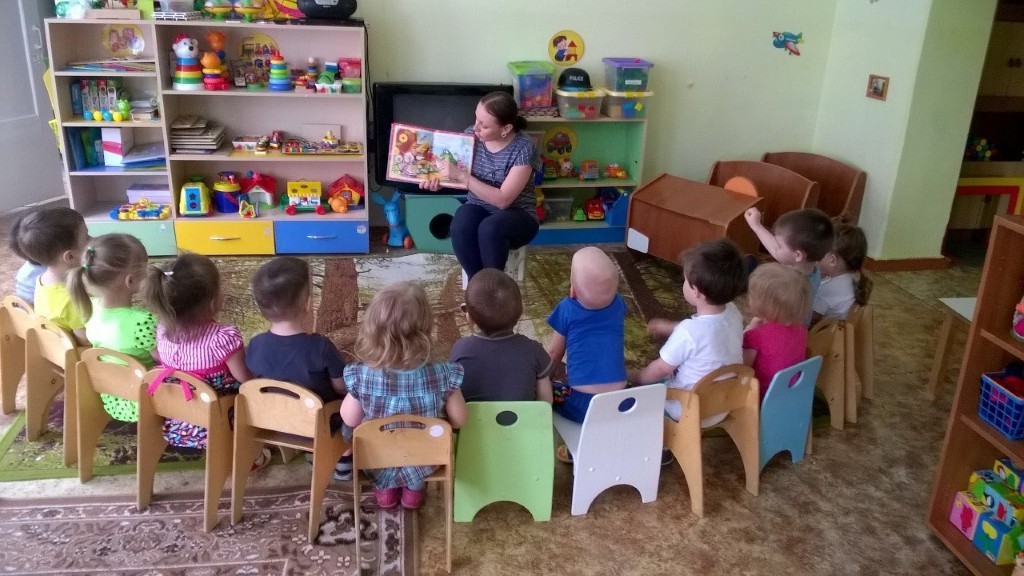 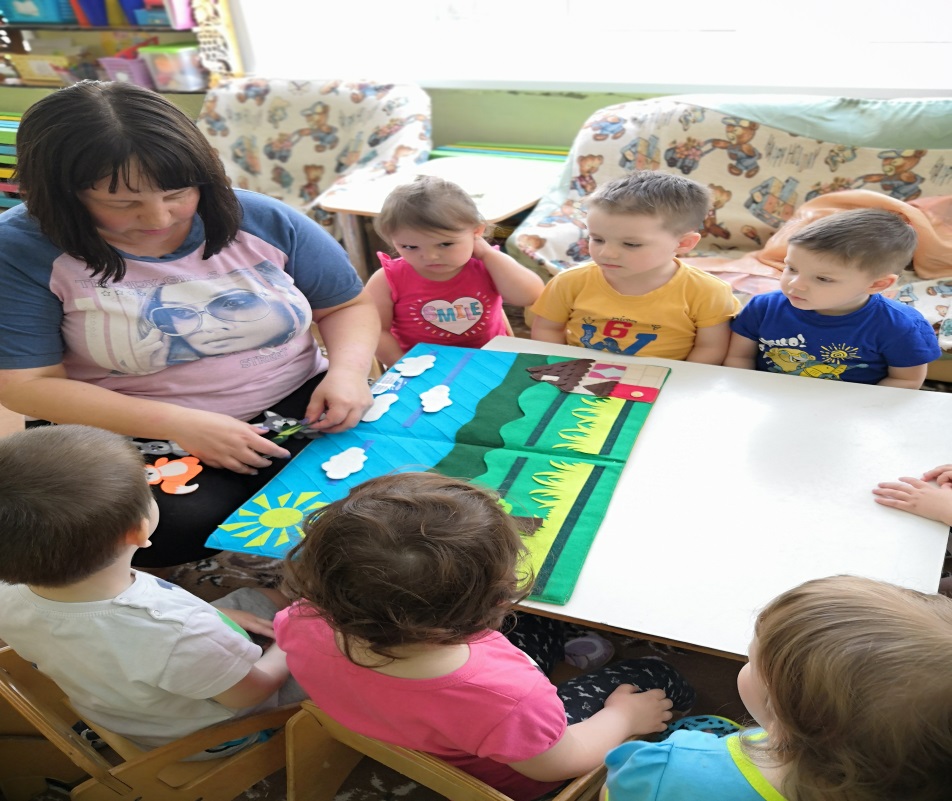 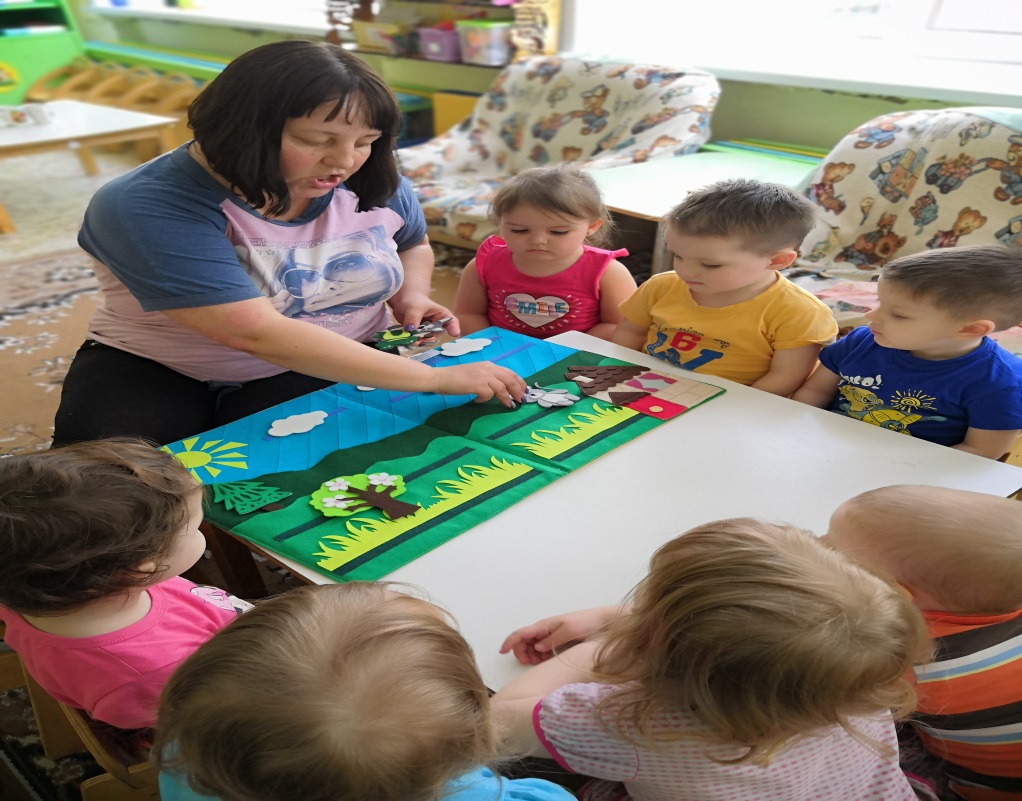 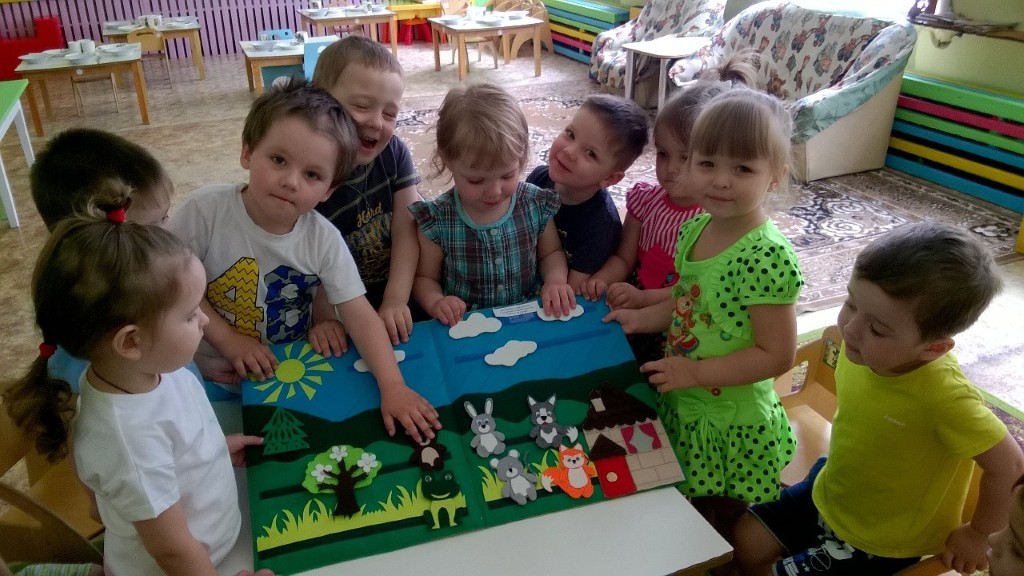 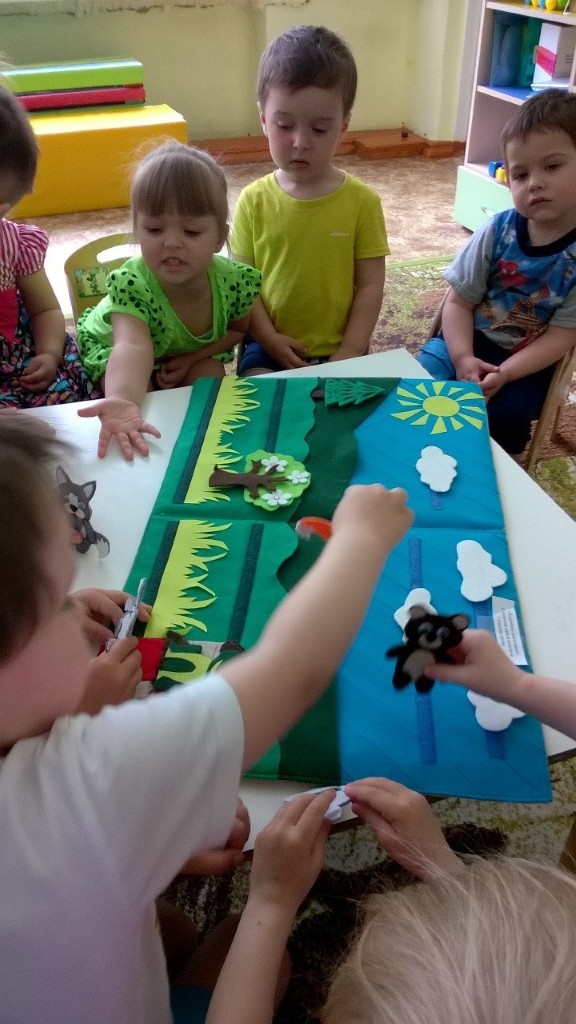 Спасибо за внимание!